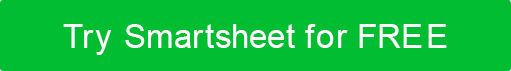 FINANCE WORKFLOW TEMPLATE FOR POWERPOINT
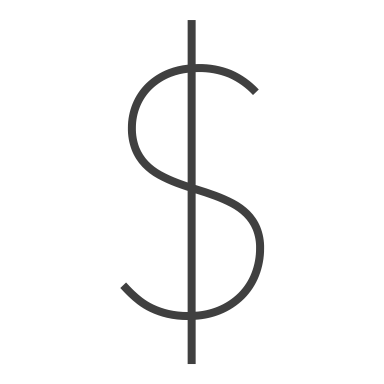 FINANCE WORKFLOW
BILLING 
AND 
INBOUND 
PAYMENTS
FINANCE WORKFLOW
ACCOUNTS PAYABLE 
AND OUTBOUND PAYMENTS
GENERAL LEDGER MANAGEMENT
FINANCIAL REPORTING AND 
ANALYSIS
BUDGETING AND FORECASTING
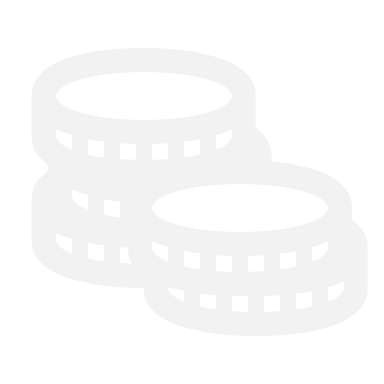 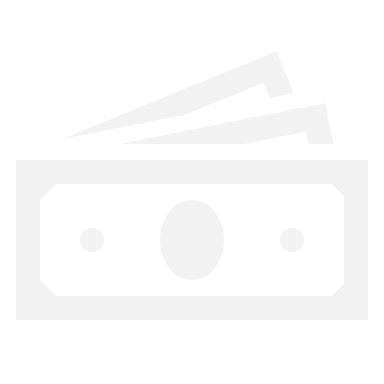 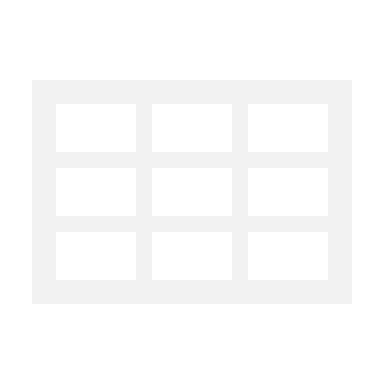 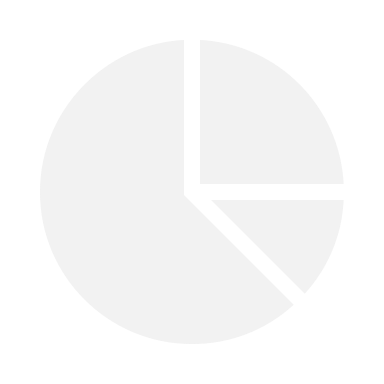 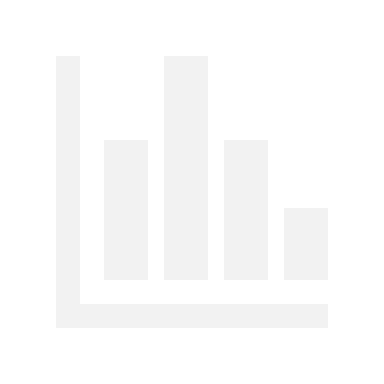 FINANCE WORKFLOW